FairMQ for Online Reconstruction
An example on PANDA test beam data
| Tobias Stockmanns on behalf of the PANDA collaboration
FairMQ
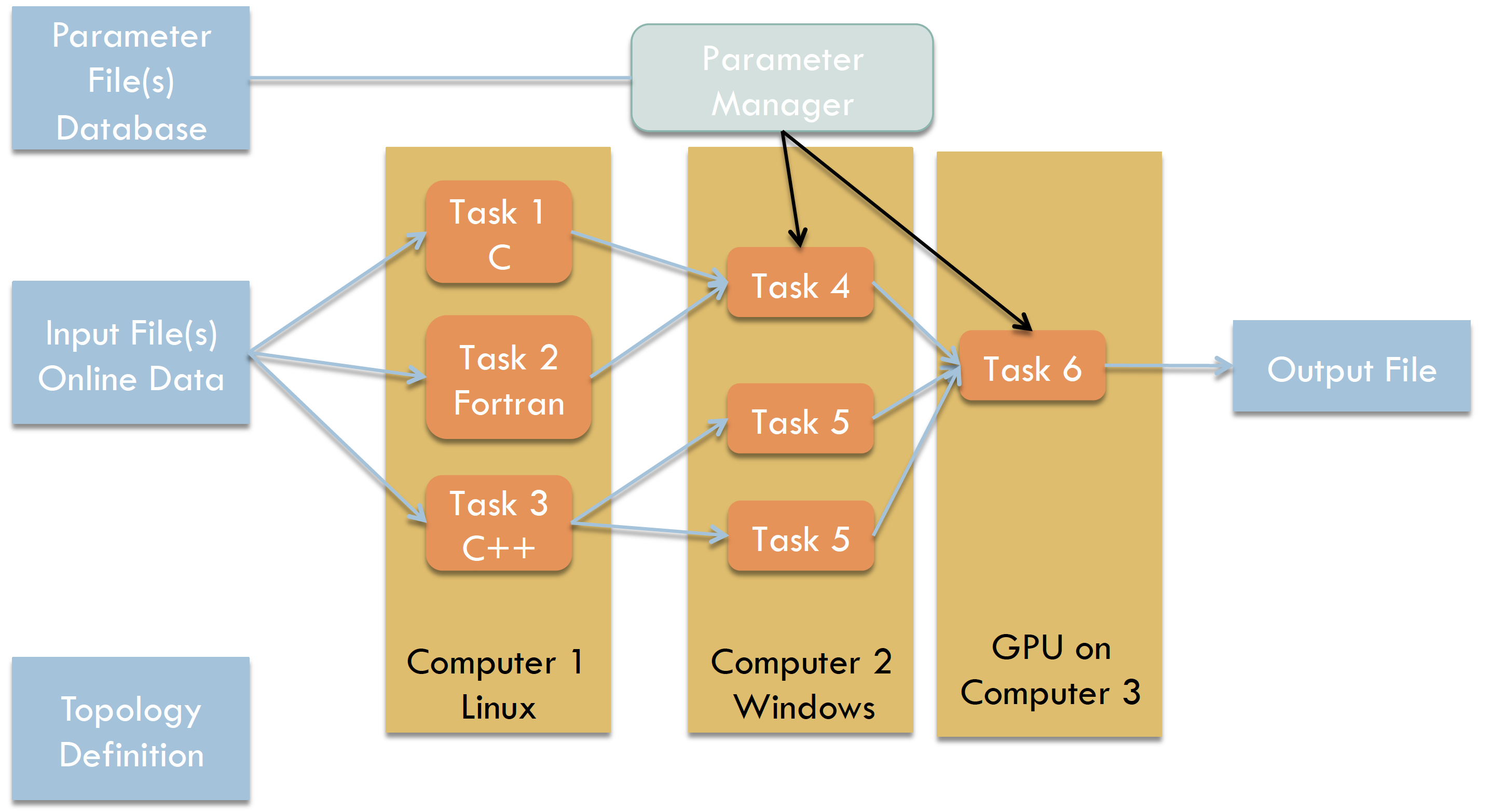 FairMQ: Message Queue
Test of FairMQ with Real Data
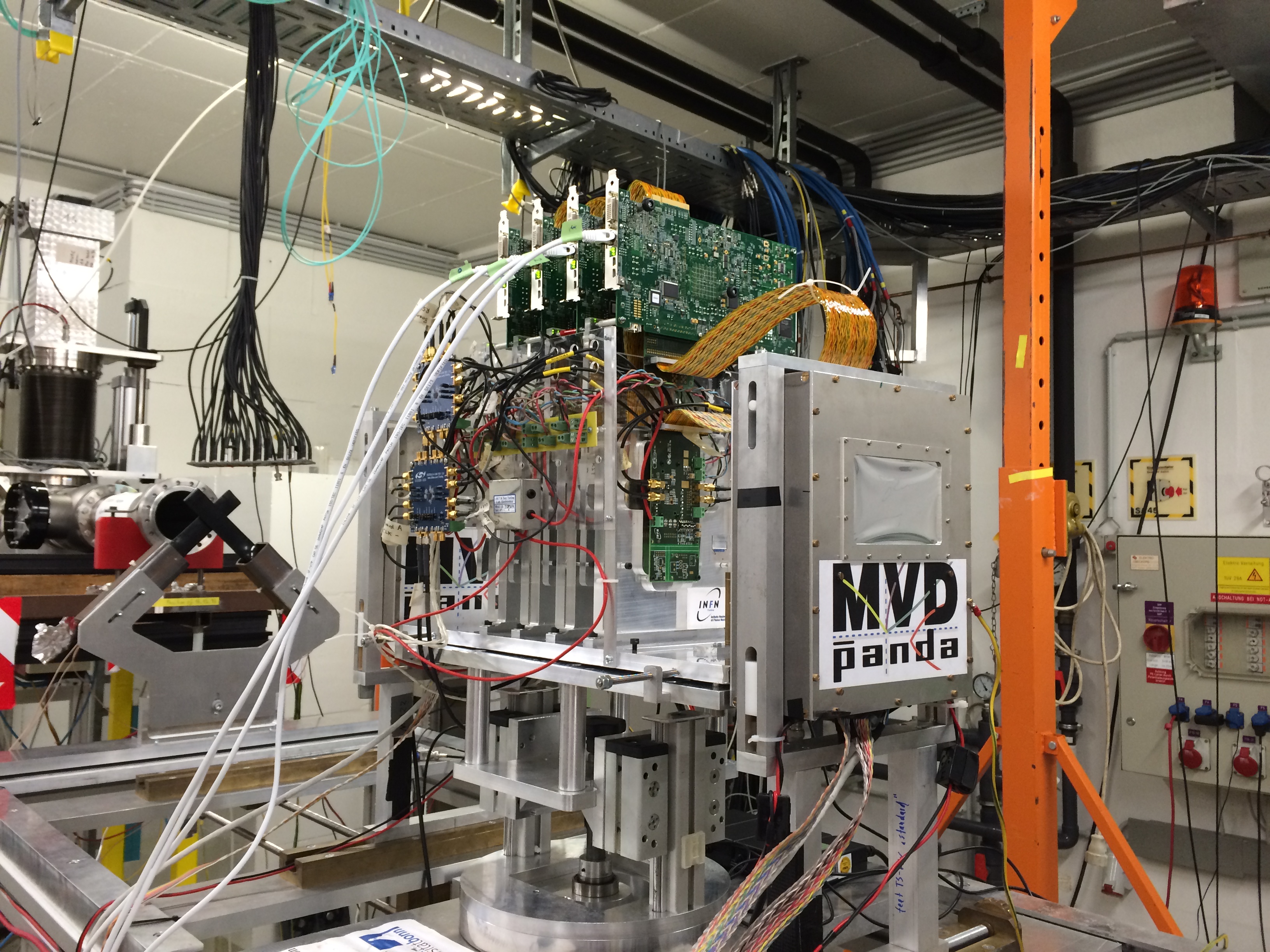 Parallel readout of 4 pixel detectors
Readout done by 4 FPGA boards sending their data to two PCs
On the PC bitstream converted into raw data
Raw data send via FairMQ to a FileSink
| Tobias Stockmanns
Idea
Use MQ to completely process TB data online
Processing steps:
Convert raw data into Digis
Sort by time stamp
Build “event”
Find cluster
Convert Digis into Hits
Combine data stream of all four ASICs
Build global event
Find Tracks
Fit Tracks
4 x Single FE
Single Front-End
Online
Online
Sorter
Raw Data Sampler
Raw to Digi
Dupli-cator
Distri-butor
Sorter
Merger
Digi to Hit
TB Data
Sorter
File Sink
File handling
Data processing
Data handling
Online monitoring
Distributor
Data after sorting
Multiple Front-Ends
Online
Online
Online
Online
Online
Online
Sorter
Sorter
Sorter
Sorter
Event Builder
Track Finder/Fitter
File
Sink
Raw Data Sampler
Raw Data Sampler
Raw Data Sampler
Raw Data Sampler
Raw to Digi
Raw to Digi
Raw to Digi
Raw to Digi
Dupli-cator
Dupli-cator
Dupli-cator
Dupli-cator
Distri-butor
Distri-butor
Distri-butor
Distri-butor
Sorter
Sorter
Sorter
Sorter
Merger
Merger
Merger
Merger
Digi to Hit
Digi to Hit
Digi to Hit
Digi to Hit
TB Data
TB Data
TB Data
TB Data
Sorter
Sorter
Sorter
Sorter
File Sink
File Sink
File Sink
File Sink
Event Builder
Time Stamps
FE 1
FE 2
FE 3
FE 4
Data of each FE sorted in time
Event Builder
FE 1
FE 2
FE 3
FE 4
Take first in stack
Event Builder
FE 1
x
FE 2
FE 3
FE 4
Take first in stack
Take earliest
Event Builder
FE 1
x
FE 2
FE 3
x
FE 4
Take first in stack
Take earliest
Search for matching hits
Event Builder
FE 1
x
FE 2
FE 3
x
FE 4
Take first in stack
Take earliest
Search for matching hits
Write out those in one event
Event Builder
FE 1
FE 2
FE 3
FE 4
Fill empty positions with next hits
Event Builder
FE 1
FE 2
FE 3
FE 4
Fill empty positions with next hits
Repeat selection
Event Builder
FE 1
FE 2
FE 3
FE 4
Fill empty positions with next hits
Repeat selection
Online Monitoring
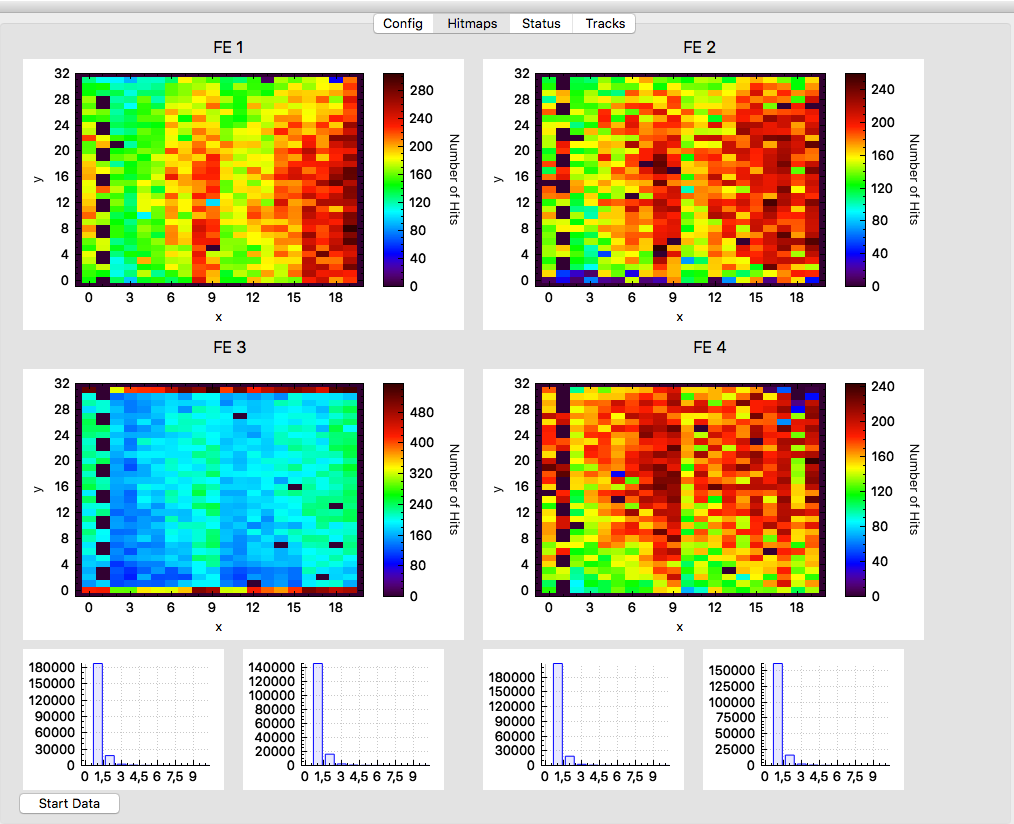 running on 6 PC
4 for each FE
1 for tracking
1 for control
Online Monitoring
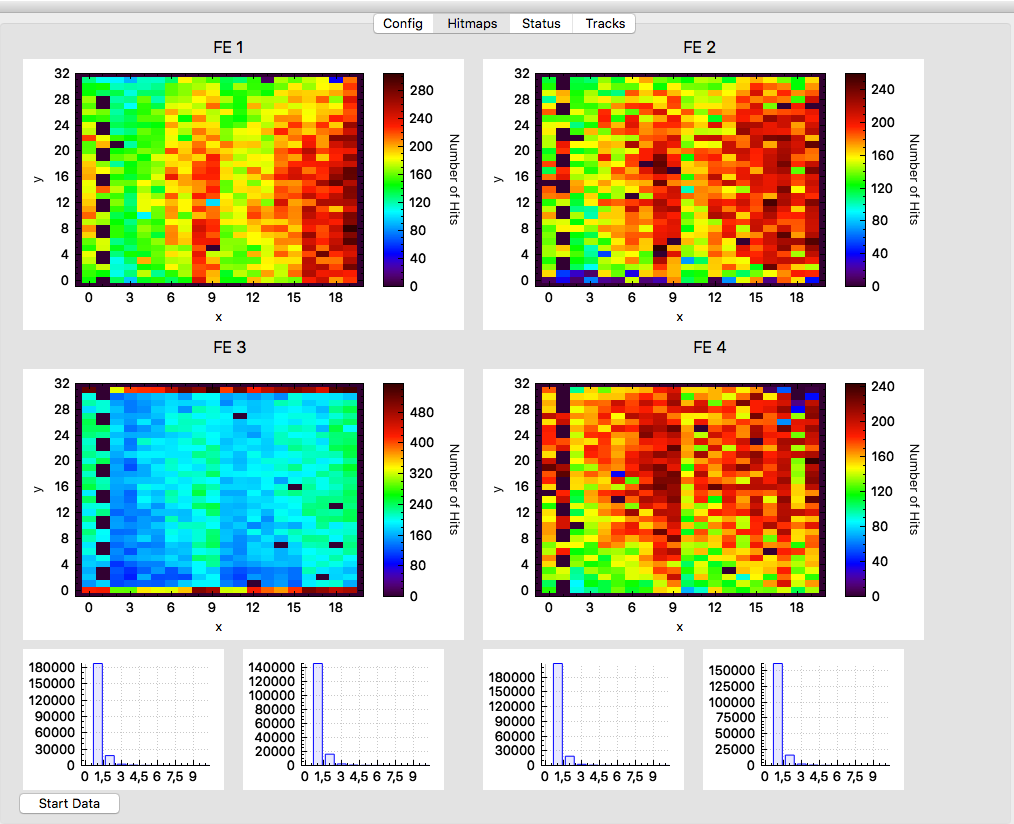 Hitmap
Running on 6 PC
4 for each FE
1 for tracking
1 for control
Clusterfinder
Online Monitoring
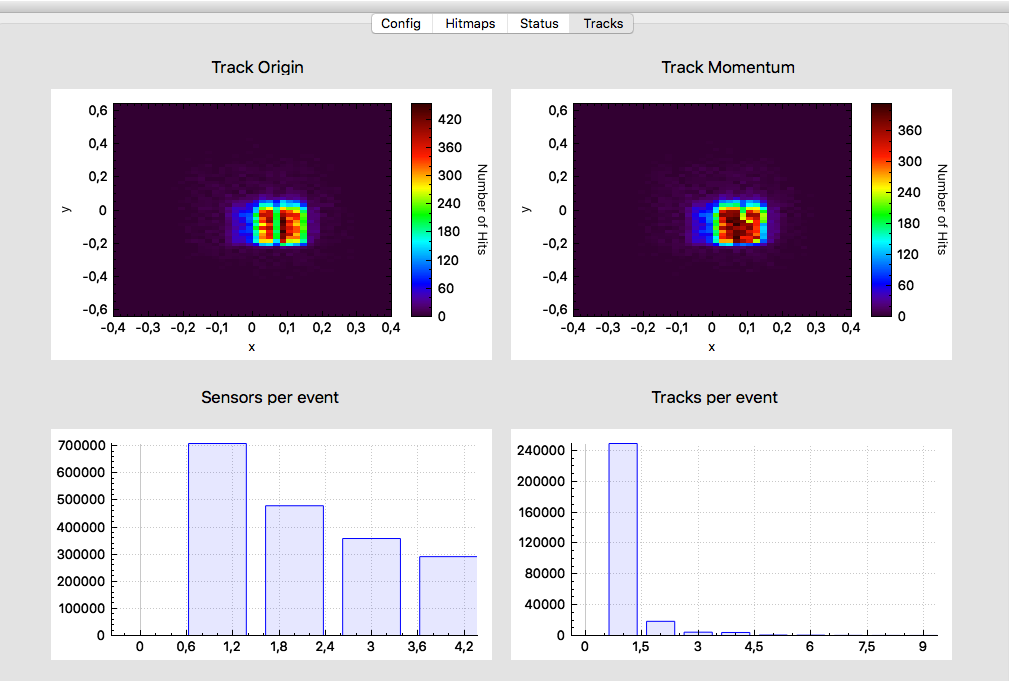 Trackfitter
Eventbuilder
Track
finder
Parallelization of Event Builder
FE 1
Time 1
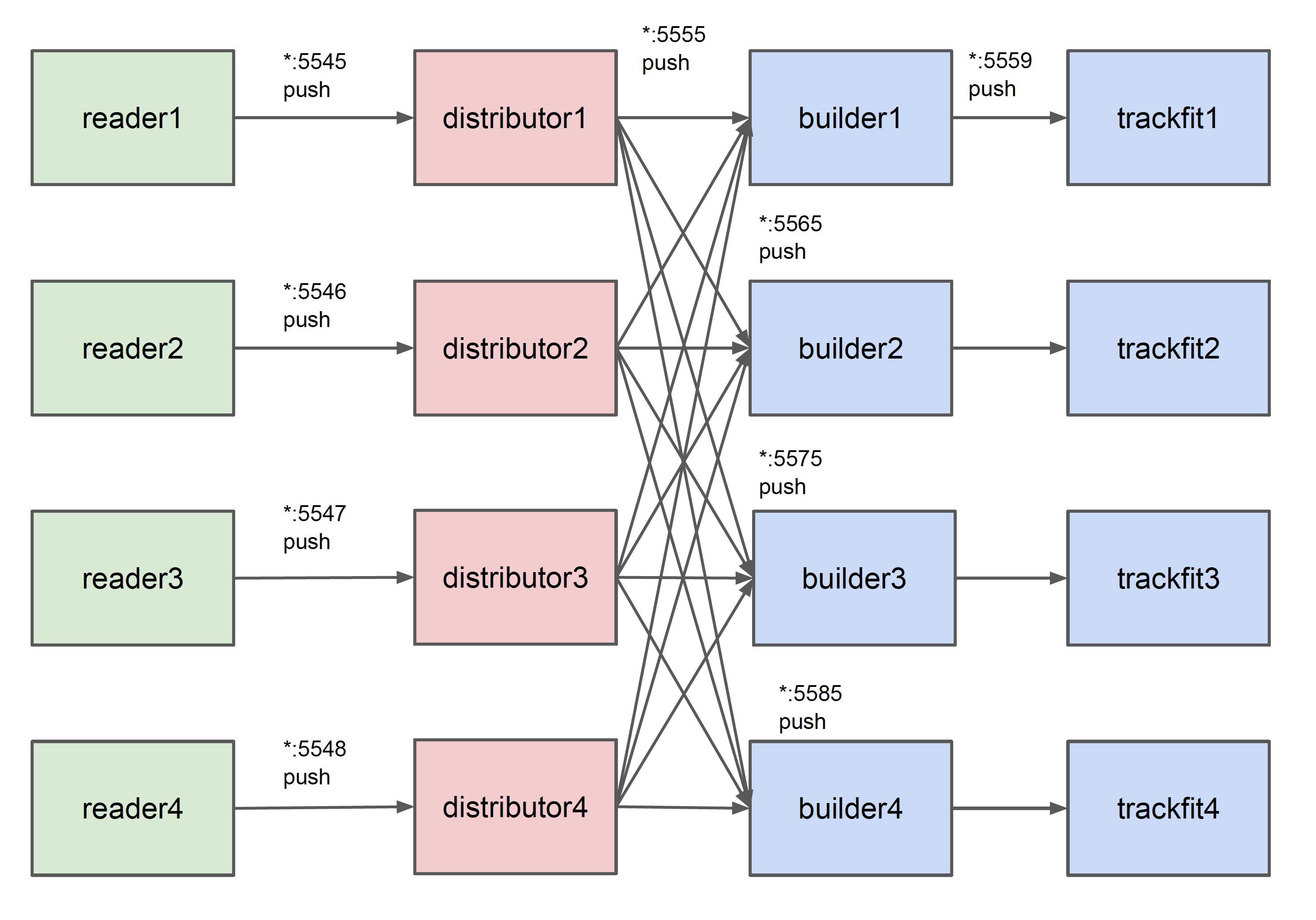 Time 2
FE 2
Time 3
FE 3
Time 4
FE 4
Summary
Online reconstruction of test beam data is running
Status information during data taking from
Digis
Cluster
Data integrity
Event building
Tracking
Event building bottleneck
Improving speed by parallelization
Faster algorithm
Distributor
Distributor
threshold
Distributor
offset
threshold
Distributor
offset
threshold